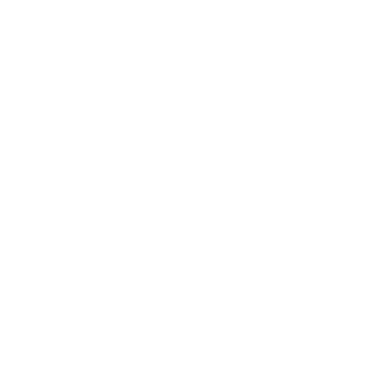 Adventures in eBook Lending:Challenges & Opportunities for Implementation
Marc Hoffeditz (he/him)
Ginn Library @ Tufts University
Presentation Overview
Background
Our eBook lending journey
Things to consider for implementation
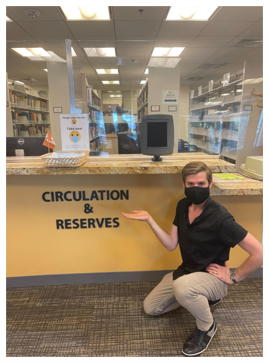 A bit about me…
Marc Hoffeditz
Library Coordinator, Ginn Library @ Tufts University
9ish years working in academic libraries
MLIS student @ San José State University iSchool
Libraries @ Tufts University
4 main campuses (Boston, Medford, Grafton)
6 libraries
Tisch (Arts, Sciences & Engineering)
Ginn (Global Affairs)
Hirsh (Health Sciences)
Clark Jr. (Fine Arts/SMFA)
Cummings (Veterinary Medicine)
Lilly (Music)
Members of Boston Library Consortium (BLC)
Libraries @ Tufts University
4 ILL Departments
Resource Sharing Team (RST)
Systems
ILLiad
RapidILL
IDS Project
OCLC
Alma/Primo
Why now?
Further develops our ILL lending capabilities

Cost/time savings potential

Opportunity to collaborate with other Tufts Library Teams

Environment seems ripe to investigate/implement
eBook Lending Implementation Plan
Phase 1:
Information Gathering
Phase 2:
Planning & Preparation
Phase 3:
Testing &
Implementation
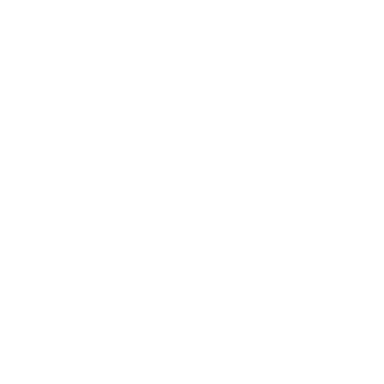 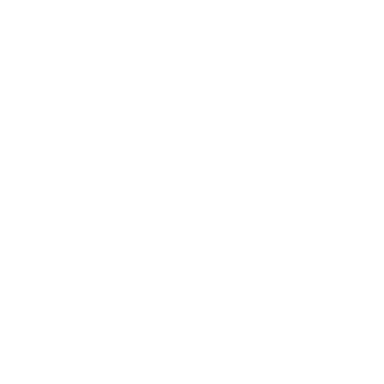 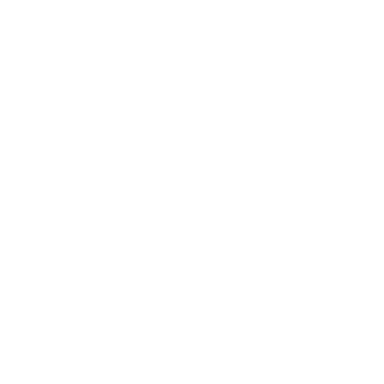 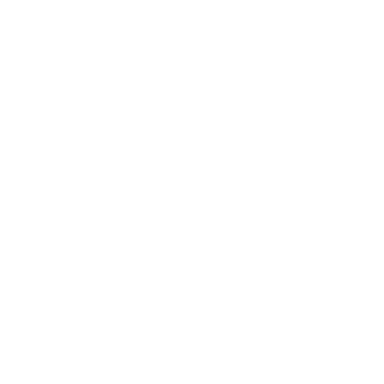 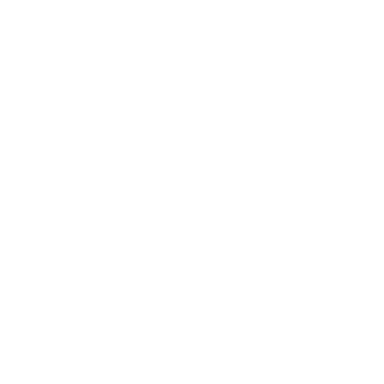 PHASE 1: 
Information Gathering
Let’s get started!
Types of Electronic Sharing
Controlled Digital Lending (CDL)
eBook PDF Sharing
eBook Link Sharing
Digitization of a legally acquired print resource and sharing electronically with DRM

Limited period of access to digital resource, physical resource removed from circulation

No license negotiation required, more legal risks
Sharing a link to access a whole, legally acquired electronic resource

Limited period of access to digital resource

License negotiation required
Sharing a single PDF of a whole, legally acquired electronic resource

Unlimited patron access (DRM-Free)

License negotiation required
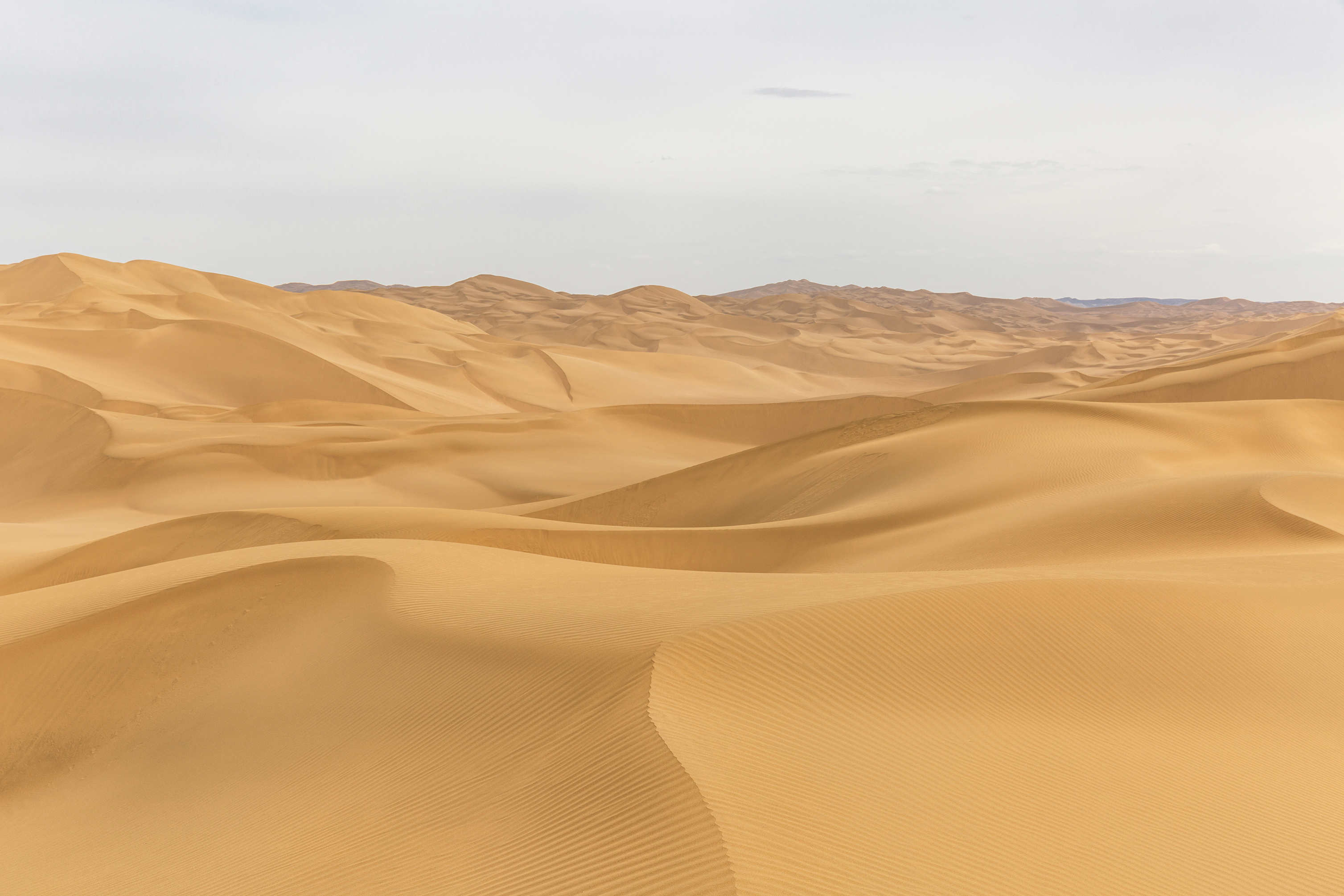 Existing Resources about eBook Lending…
Existing Resources about eBook Lending (!)
VIVA Consortium
Consortium of 70 colleges and universities in Virginia
Began eBook lending in 2016
First contracts with Brill, Oxford University Press, Taylor & Francis, Wiley
Resources:
eBook Borrowing/Lending Best Practices
Publisher contract language
Workflow Tutorials
Existing Resources about eBook Lending (!!)
University of Connecticut (UConn)
Began eBook lending in 2019
Partnered with Brill, De Gruyter, Edward Elgar, Gale, Sage, Taylor & Francis, Wiley
You’ll hear from them shortly! 
eBook Lending Implementation Strategy
Collections Steering Team (CST)
Resource Sharing Team (RST)
Library Technology Services (LTS)
LTS representative from RST will make ILLiad system edits to facilitate eBook lending process.
Discuss possible workflows and best practices for how to handle and process these requests.
Review licenses and clarify language about interlibrary loaning of electronic resources.
Collection Steering Team
(CST)
Resource Sharing Team
(RST)
RST/LTS Representative
(RST/LST)
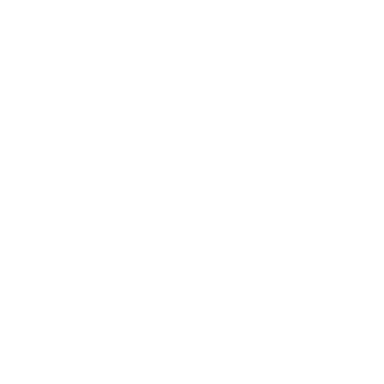 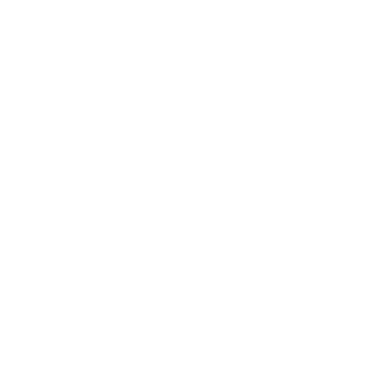 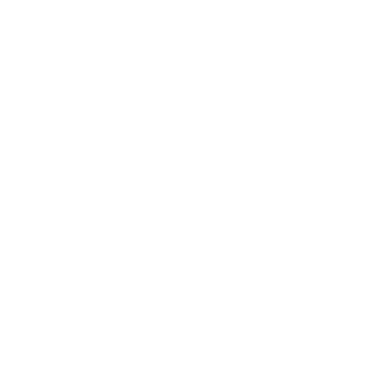 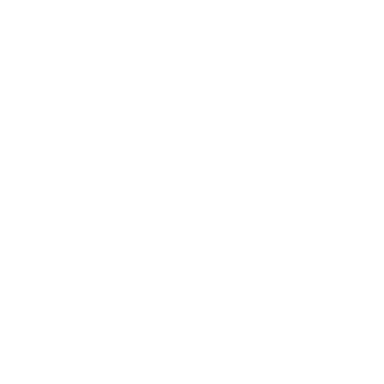 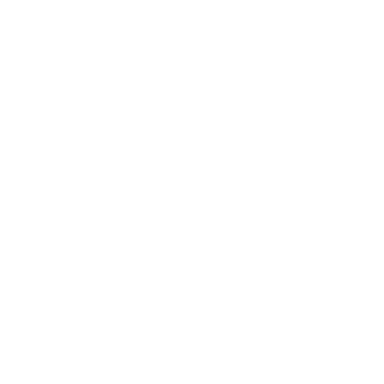 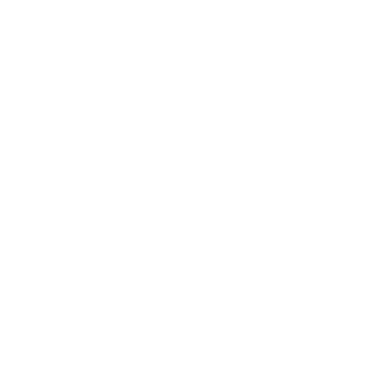 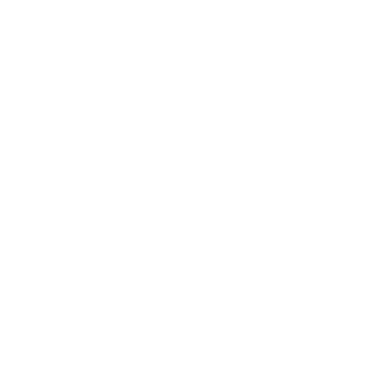 PHASE 2: 
Planning and Preparation
*Caution: Bumpy Road Ahead*
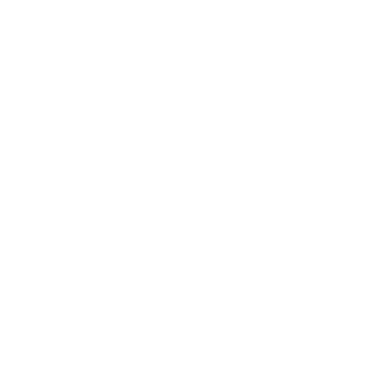 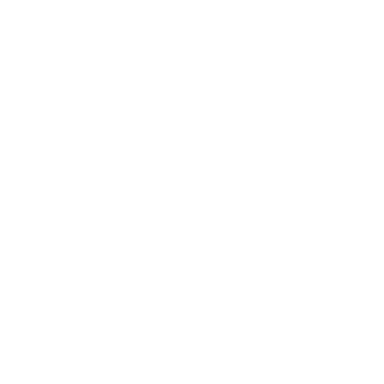 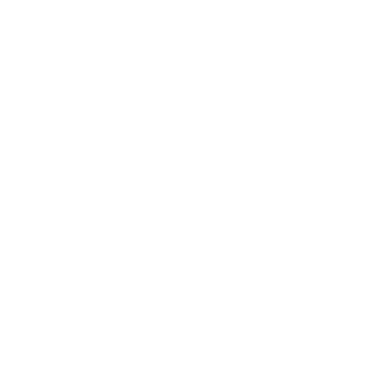 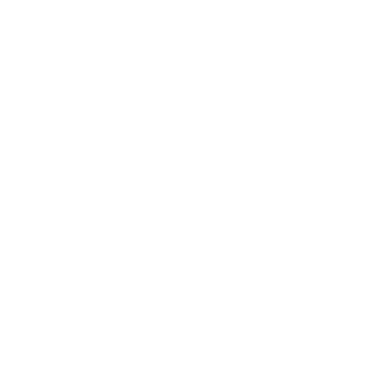 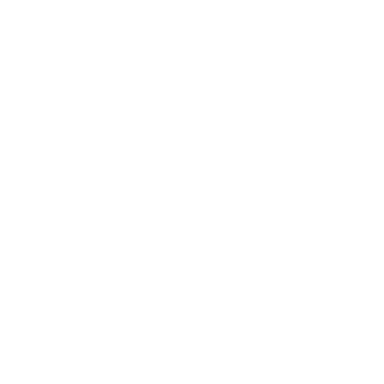 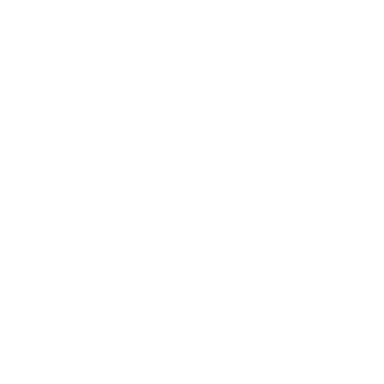 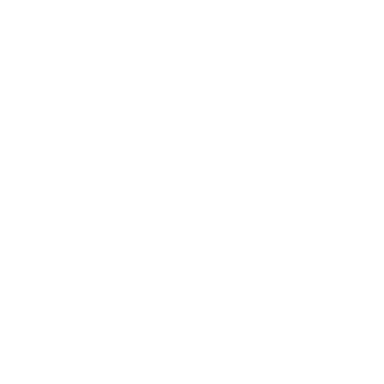 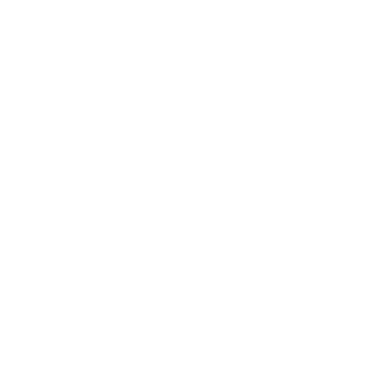 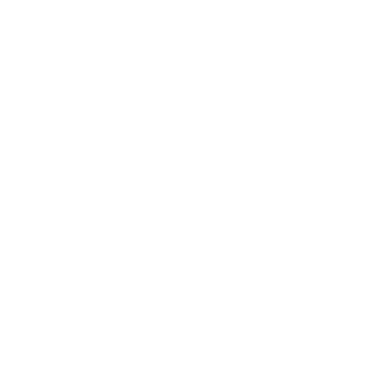 License Negotiation (CST?)
Negotiations handled by Assistant Director at Tisch & Head of Acquisitions
How to determine which publishers to engage with?
Variation in licensing negotiation turnaround times
License Language in Catalog (+RMRS!)
Licenses language varied in our library catalog
Scholarly Sharing vs. ILL
No explicit ILL clause
Consistent format needed
Ultimately handled by colleagues in Resource Management & Repository Services (RMRS)
Workflow and Best Practices (RST)
Many questions arose!
Navigating different licenses?
How are files hosted? (Single PDF, .zip file, etc.)
Compressing large files?
Publisher vs. Resource Host?
Went to test workflow and…
ROADBLOCK
Electronic holdings not uploaded to OCLC
eBook Holdings (???)
Instead of OCLC, uploading lendable eBooks titles to RapidILL Holdings.
Handled by Systems Librarian (LTS) and Electronic Resources and Metadata Services Librarian (ERM)
ILLiad Systems Changes (RST/LTS)
Relatively drama free!
Created an e-book item type
Need to create specific eBook request queue
Work with Rapid/IDS to input direct link to resource into call number field in ILLiad
Collection Steering Team
(CST)
Resource Sharing Team
(RST)
EXPECTATION
RST/LTS Representative
(RST/LST)
Asst. Director @ Tisch
Resource Sharing Team
(RST)
Electronic
Resource Management 
(ERM)
RST/LTS Representative
(RST/LST)
REALITY
Resource Management & Repository Services
(RMRS)
Systems Librarian
(LTS)
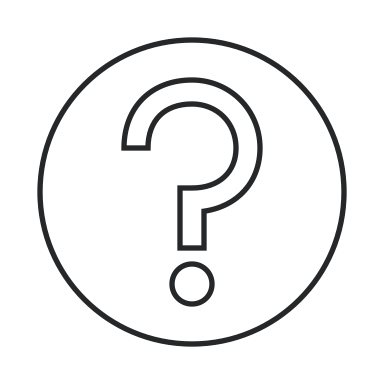 PHASE 3: 
Testing and Implementation
Getting the ball rolling...
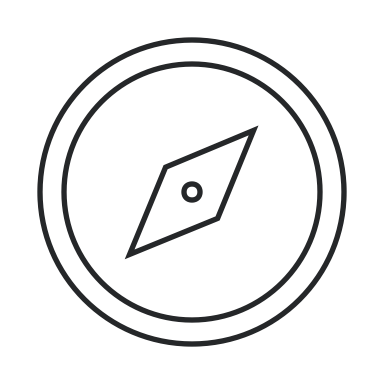 Testing and Implementation
“Testing” = Implementing
Once implemented, actual workflow was established
eBook holdings update > book chapter requests from eBooks
Preliminary Statistics
Next Steps
Specific eBook queues 
Finalizing language for eBook borrowing
Evaluate and add additional publishers 
Craft workflows to address different hosting mechanisms
Single PDF
Individual chapters as .zip file
Individual chapters
Takeaways
ILL Workflow
License Negotiation
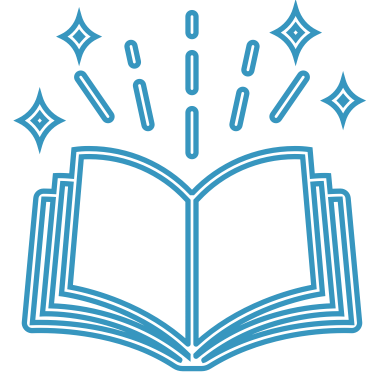 General Considerations
ILL Software Modifications
eBook Holdings
License Visibility
Takeaways
License Negotiation
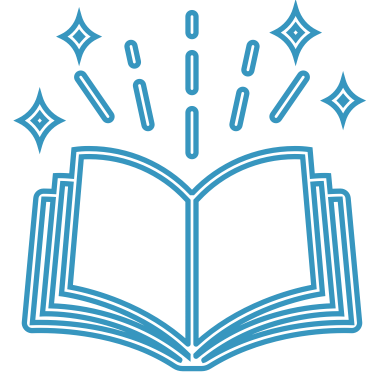 Who will be responsible for negotiating eBook licenses?

Which publishers do you engage?

How long will the negotiation process last?
Takeaways
ILL Workflow
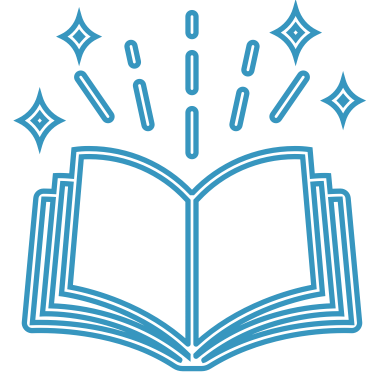 How can your current system accommodate an eBook lending workflow?

What best practices will you establish for eBook lending?
Takeaways
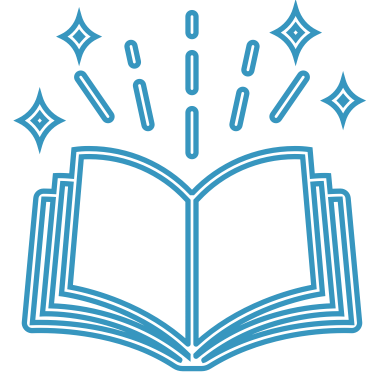 Who will be responsible for making software alterations?

What changes will be made to support your workflow & systems?

How frequently might changes have to be made to your systems?
ILL Software Modifications
Takeaways
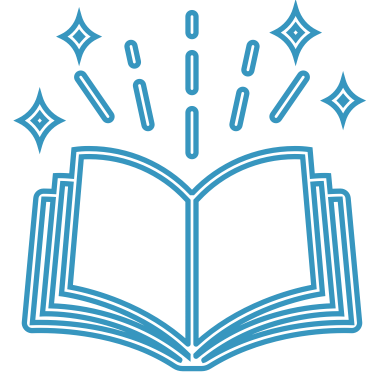 Who manages license templates in your library catalog?

What terms of the license are most pertinent to users/staff?
License Visibility
Takeaways
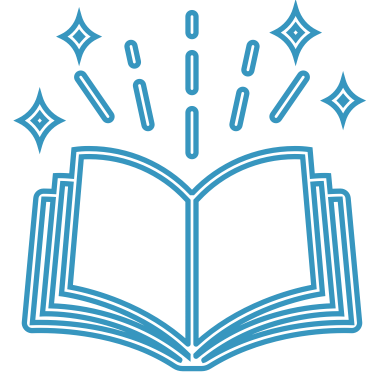 Who is responsible for managing your electronic holdings?

How will your electronic holdings be hosted? 

What terms are needed to identify lendable titles?
eBook Holdings
Takeaways
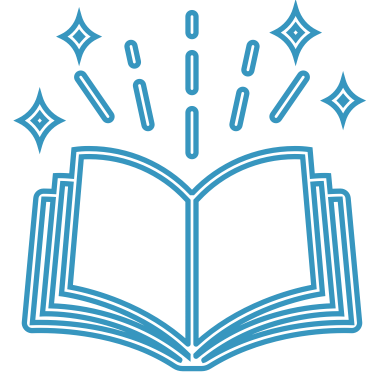 Who are the essential stakeholders to implement eBook Lending in my library?

How do I effectively plan to execute this process?

How sustainable will these processes be long term?
General Considerations
Is it worth all the trouble?
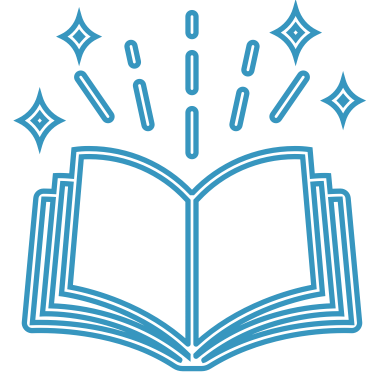 YES!
References/Resources
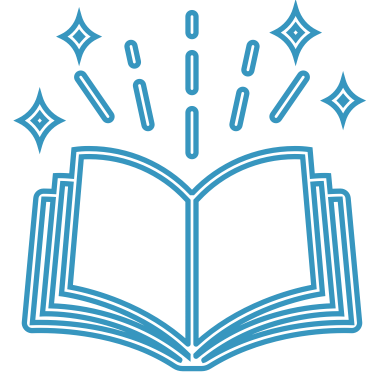 Brittain, B. (2022, June 14). Maryland ebook licensing law is unconstitutional, U.S. court rules. Reuters. 	https://www.reuters.com/legal/litigation/maryland-ebook-licensing-law-is-unconstitutional-us-court-rules-2022-06-	14/#:~:text=(Reuters)%20%2D%20A%20federal%20court,and%20digital%20audiobooks%20is%20unconstitutional.

CharlestonConference. (2021, June 4). Transformative approaches to whole ebook lending. [Video]. YouTube. 	https://www.youtube.com/watch?v=3bxJD8raRpc&ab_channel=CharlestonConference 

Kroes-Li, Kara. (2022, March 8) Ebooks in academic libraries: Tomorrow’s challenges and tomorrow’s opportunities. Against the Grain 34(1), 	12-14. https://www.charleston-hub.com/2022/03/ebooks-in-academic-libraries-todays-challenges-and-tomorrows-opportunities/ 

ProQuest Video. (2022, February 24). The key to modern resource sharing: Whole ebook lending and more. [Video]. YouTube. 	https://www.youtube.com/watch?v=yRrJDRj13xs&ab_channel=ProQuestVideo 

Rodriguez, M., McNeil, E., & Huzarewicz, S. (2020). Interlibrary lending of whole ebooks. OpenCommons@UConn. 	https://opencommons.uconn.edu/libr_pres/53/ 

Rodriguez, M. (2021, September 30). Licensing and interlibrary lending of whole ebooks. Against the Grain 33(4), 17-18.  	https://www.charlestonhub.com/2021/09/licensing-and-interlibrary-lending-of-whole-ebooks/ 

VIVA. (n.d.). VIVA whole ebook interlibrary loan recommendations. https://vivalib.org/c.php?g=836990&p=6096678
Thank you!
Questions?
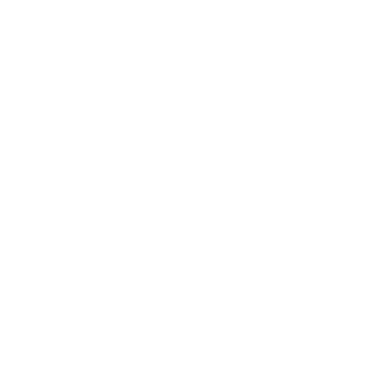 Let’s connect!
Marc.Hoffeditz@tufts.edu